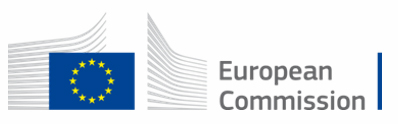 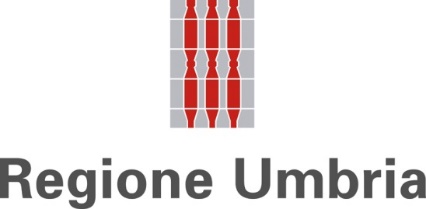 Joint Research Centre
Centre for Research on Impact Evaluation (CRIE)
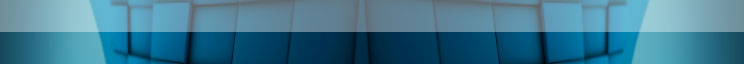 DATA FITNESS INITIATIVE for CIE
A counterfactual impact evaluation of the
Work Experience Laureati e Laureate (WELL – work experience for graduates)
ESF-funded intervention
Marta Scettri
Statistics and Investment Evaluation Service
Umbria Region, Italy
COunterfactual Methods for Policy Impact Evaluation 2016
(COMPIE 2016) conference
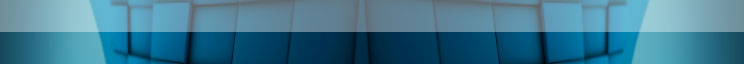 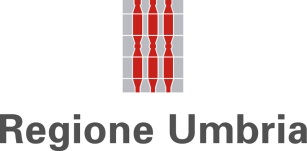 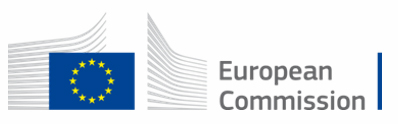 Marta Scettri - Statistics and Investment Evaluation Service
	   Umbria Region, Italy
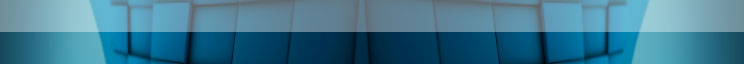 * Residual category: discouraged worker, underground economy, self employed, registered into other unemployed offices
Milan, October 21	COunterfactual Methods for Policy Impact Evaluation 2016 (COMPIE 2016) conference
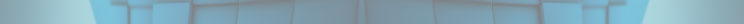 [Speaker Notes: Pensiamo che sia meglio eliminare questa tabella perche’ l’informazione di cui abbiamo bisogno c’e’ gia’ nella slide successiva.]